Perspectives on Ideology
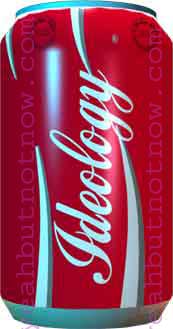 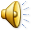 Ideologies
What ideas are behind YOUR ideology?
Do you believe in…
…your country?
…your class?
…your religion?
…the environment?
So many “…isms”
…environmentalism
…militarism
…consumerism
…racism
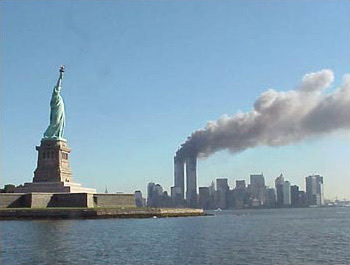 …fundamentalism
How much individualism?
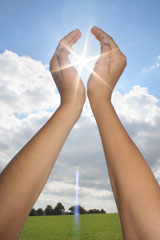 What about collectivism?
…Capitalism
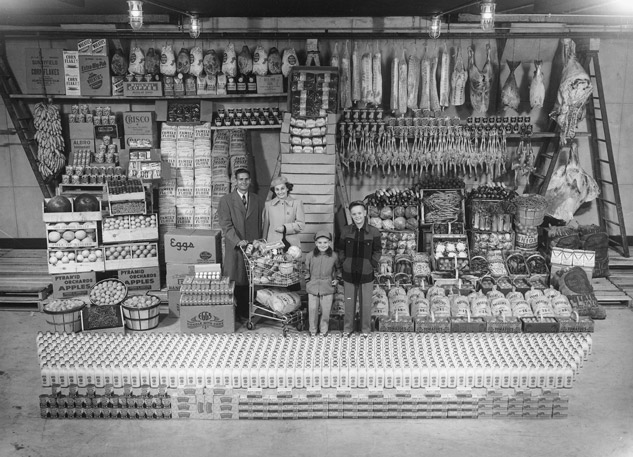 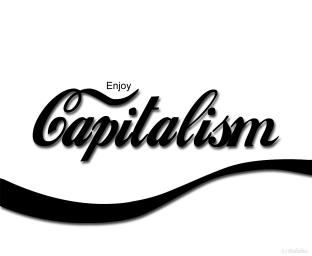 …Socialism
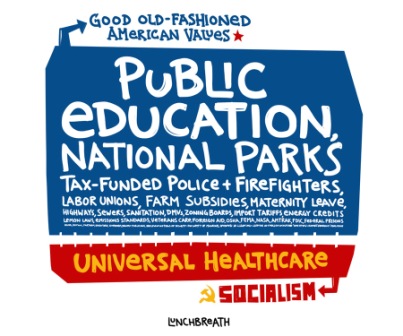 …Communism
…Fascism
Ideology?
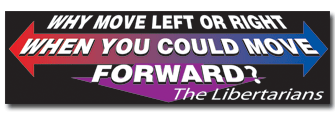 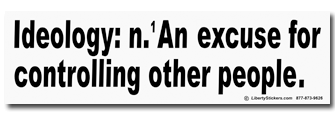 Should we embrace ideology?
Or…
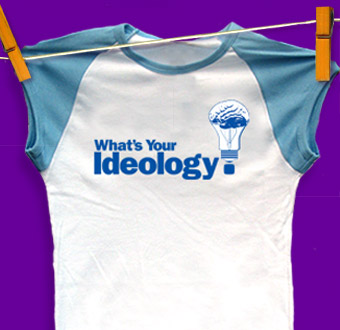 Perspectives on Ideology
Review the paintings on page two and read the opening paragraph on page three
Title each painting separately and write out a response to each of the following questions:


Who was this person?
What kind of person was she?
What were her beliefs and values?


Do you agree with the last sentence in paragraph two?
Get into groups of 3-4 for the OPENING ACTIVITY
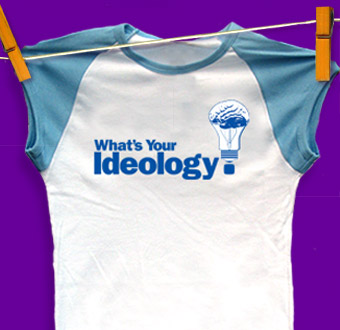 Perspectives on Ideology
Review the two quotations on page two
What is the author ‘saying’ in both of these quotes?

What is being said about identity, directly or indirectly?

What is being said about identity in the paintings?

How difficult would it be to ‘capture’ your identity or ideology in a painting or quotation?
Read the rest of the page

What is the key issue for the course?

What is the key issue for Part 1 (Chapters 1-2)?

When finished, write out a definition for Ideology
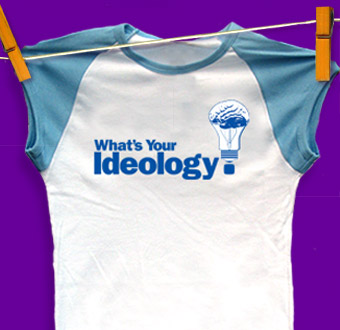 Perspectives on Ideology
Introduction
Read page four
Review pages 5-6 and respond to the following:

What is the difference between a ‘point of view’ and a ‘perspective’?
Provide an example for each

Differentiate between ‘Issues’  and ‘Inquiry’


Using the handout provided, complete the Introduction in your textbook

Be certain you complete the chart in its entirety!

Review Handout